第20回日本神経理学療法学会学術大会eポスター作成手順
１．PowerPoint（スライド）の設定方法
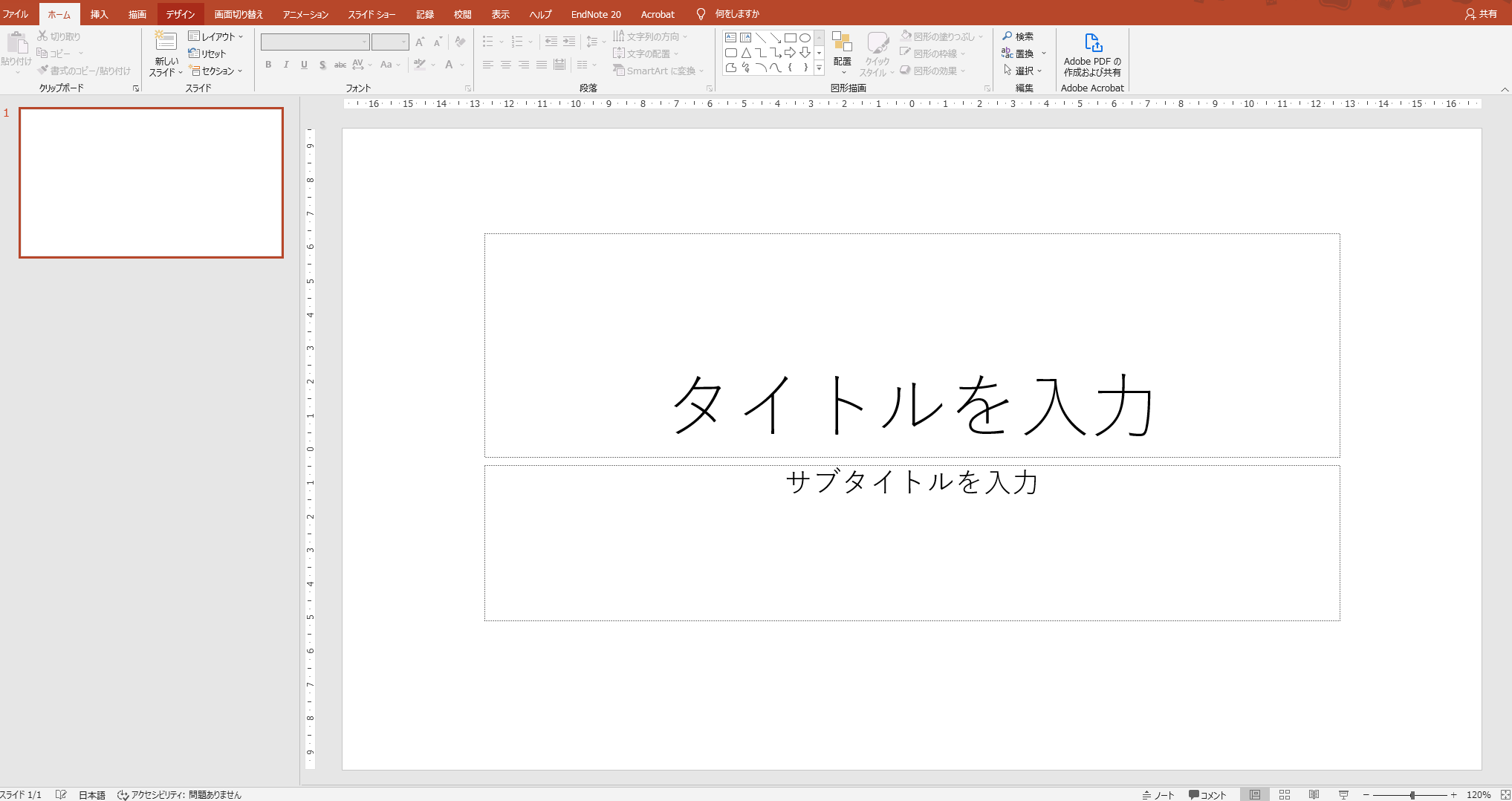 新規パワーポイントを立ち上げ、デザインのタブを押してください
スライドのサイズのタブを押してユーザ設定のスライドの
サイズをクリックしてください
スライドのサイズを
A４に設定してください
印刷の向きを縦に設定してください
２．データの保存方法
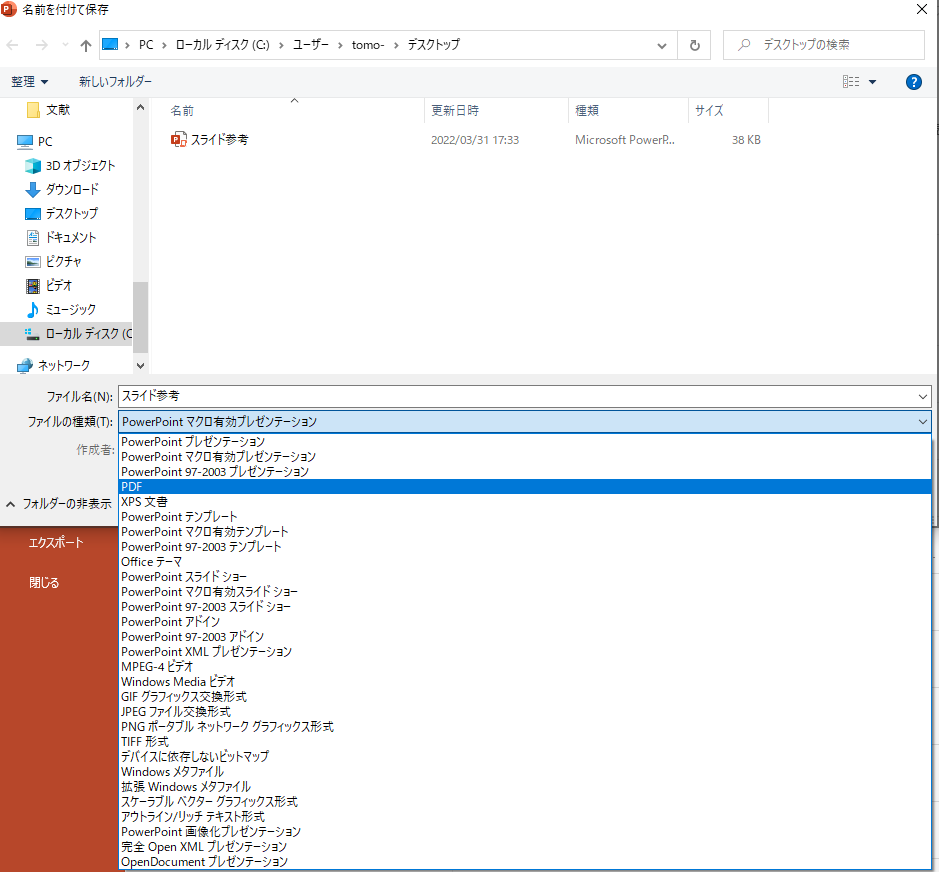 名前を付けて保存を行い、その際の
ファイル形式をPDFにしてください
ファイル名は　演題番号＿氏名
としてください
例）「eP-001：氏名」
これでeポスターの完成です。登録要領を確認のうえ、
期日までにご登録くださいますようお願いいたします。